ГИА
 за курс среднего 
 общего 
образования 2022
П О Л Е З Н Ы Е   С А Й Т Ы
Официальный информационный портал ЕГЭ
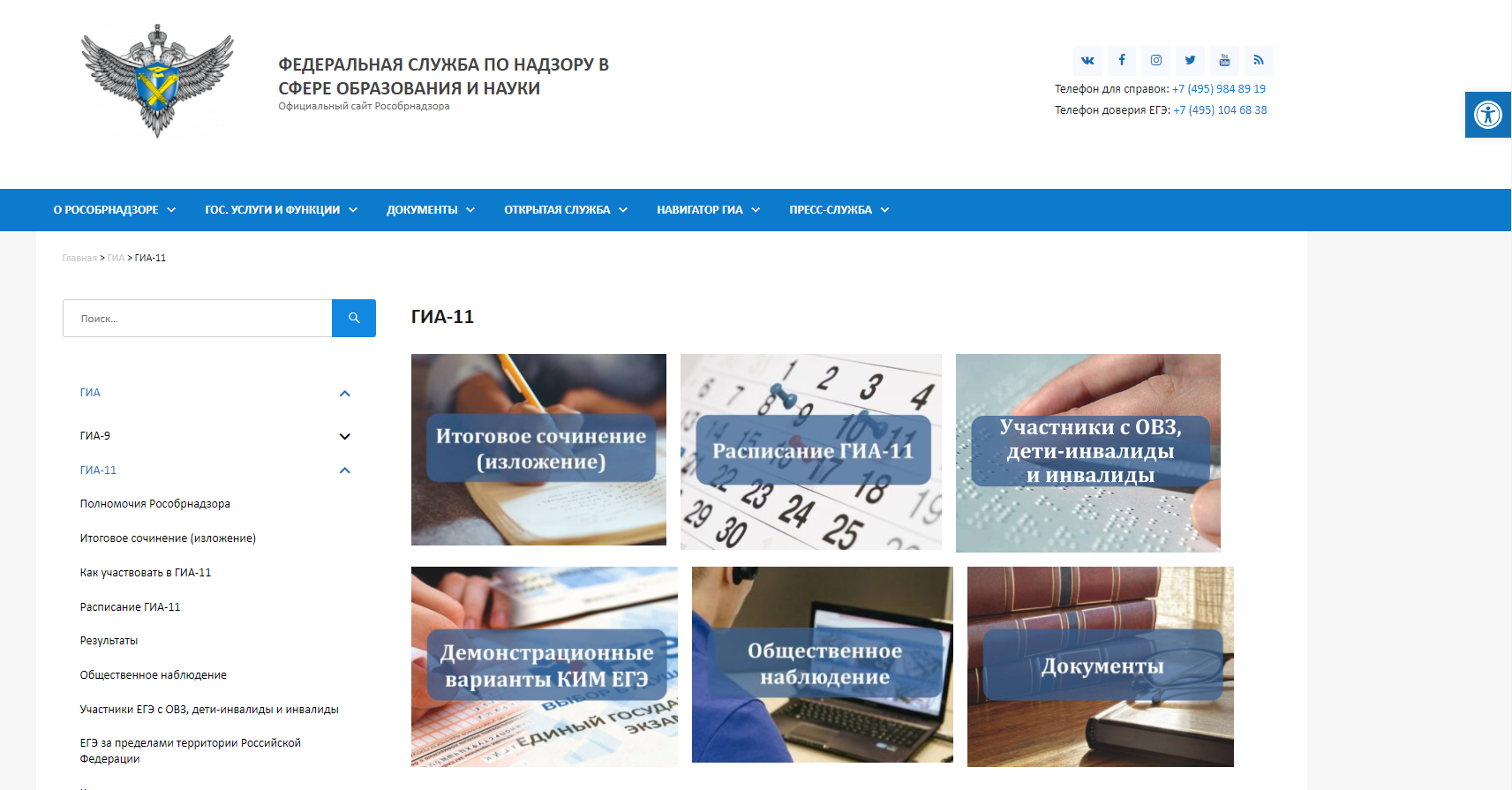 П О Л Е З Н Ы Е   С А Й Т Ы
Федеральный институт педагогических измерений http://fipi.ru/
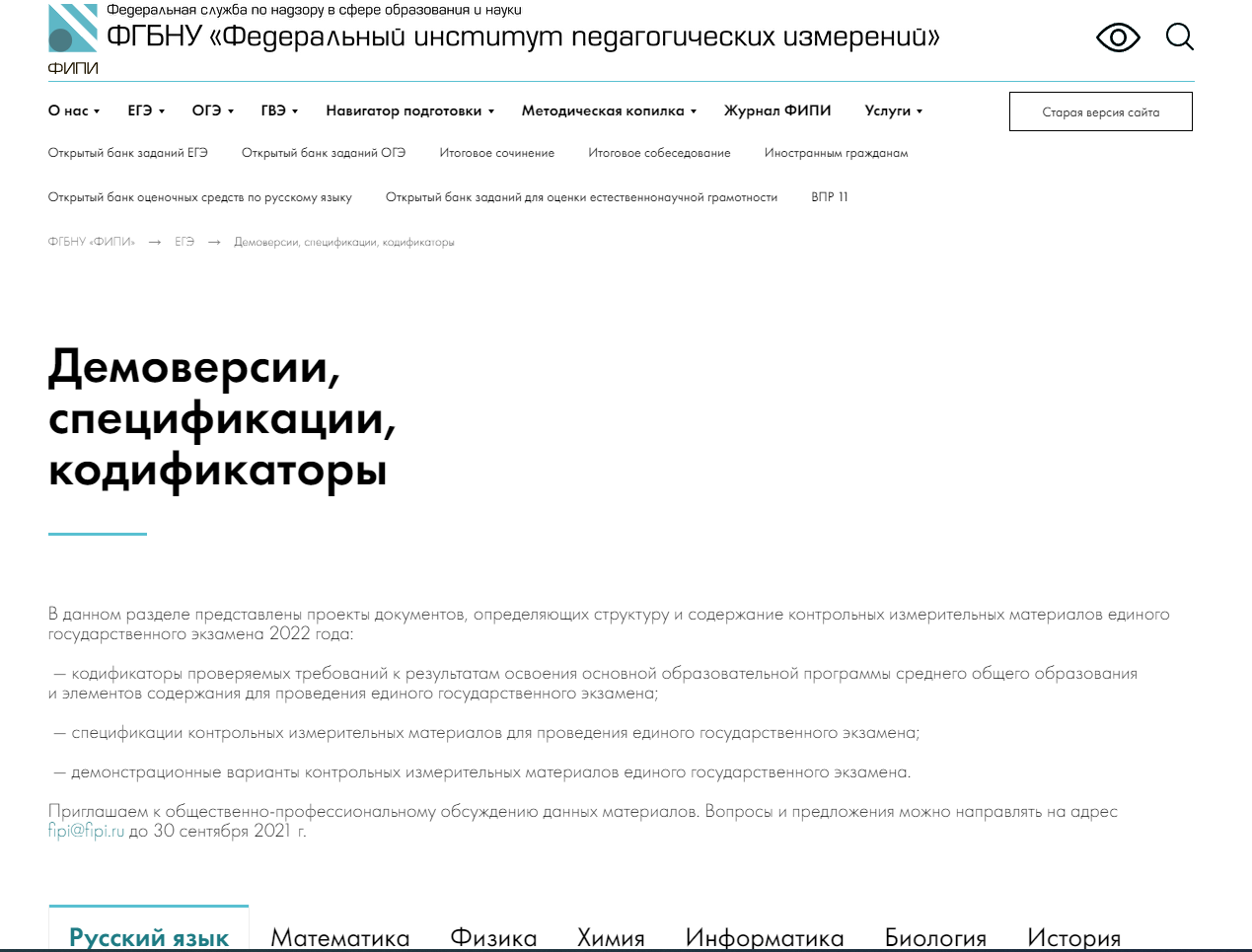 П О Л Е З Н Ы Е   С А Й Т Ы
Образовательный портал для подготовки к ЕГЭ:
https://ege.sdamgia.ru/
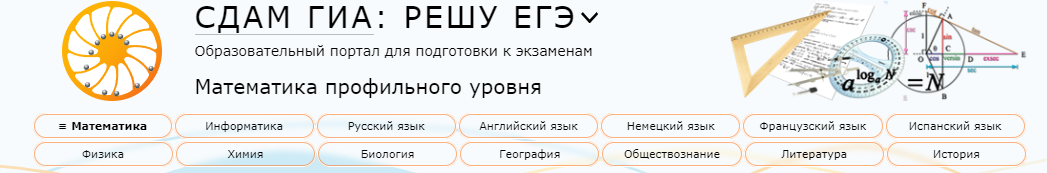 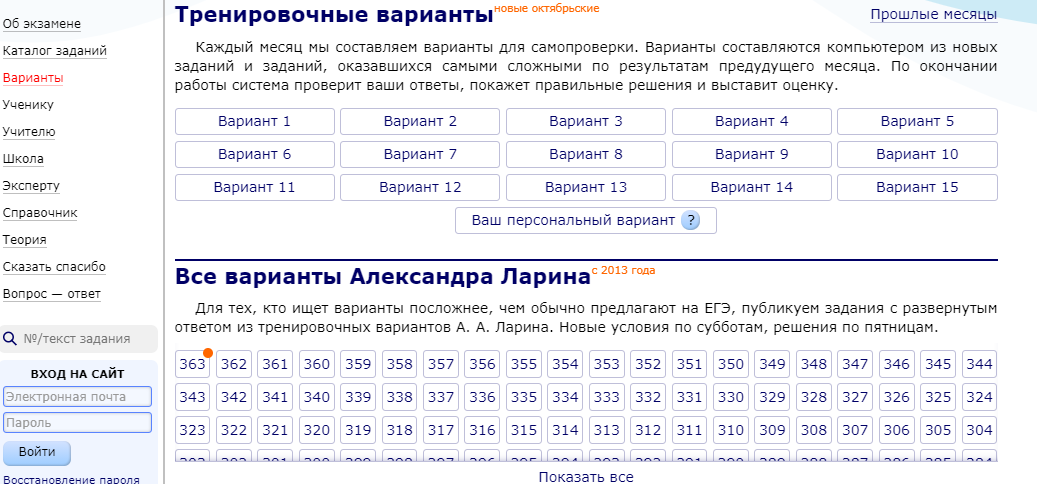 П О Л Е З Н Ы Е   С А Й Т Ы
ГАУ ИРО Центр оценки профессионального мастерства, квалификаций педагогов и мониторинга качества образования:
https://coko38.ru/
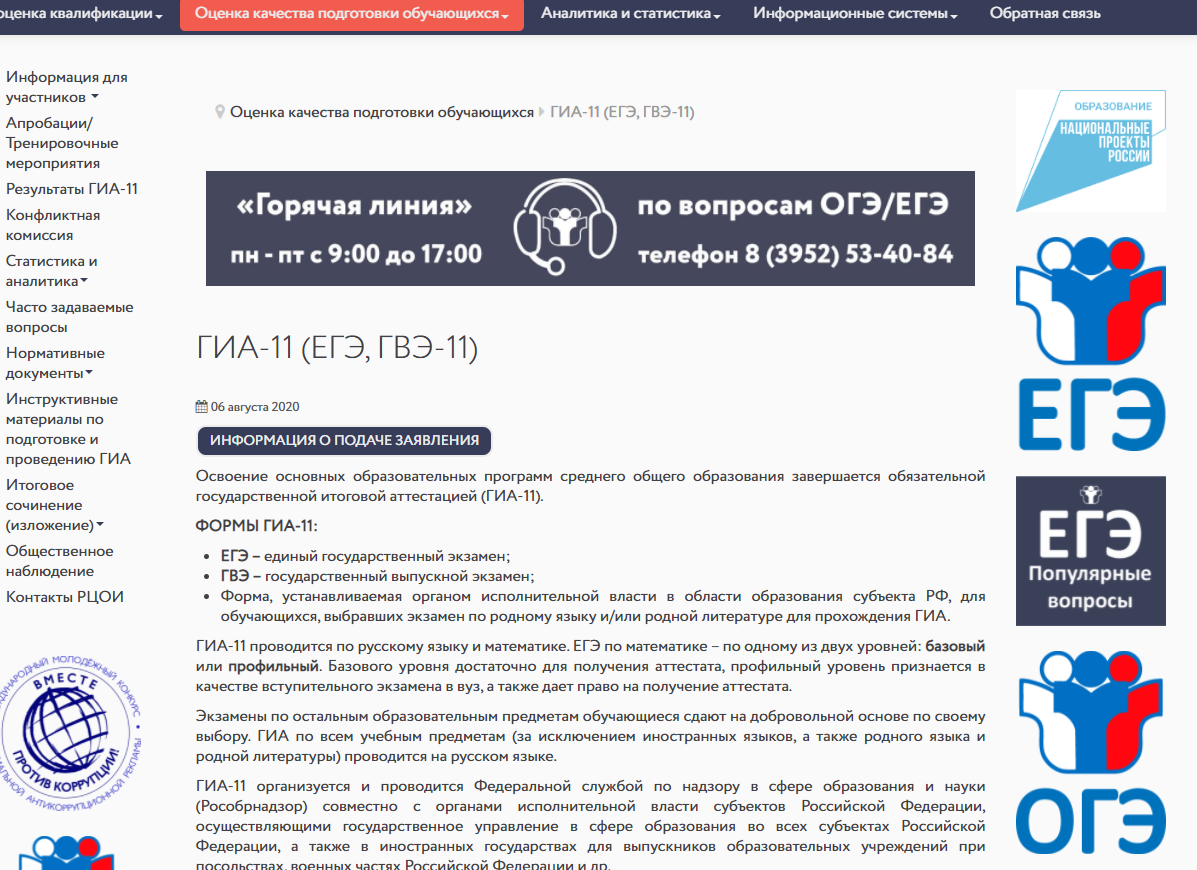 П О Л Е З Н Ы Е   С А Й Т Ы
Управление образованием Усть-Кутского муниципального образования:
https://www.ukmo.eduustkut.ru
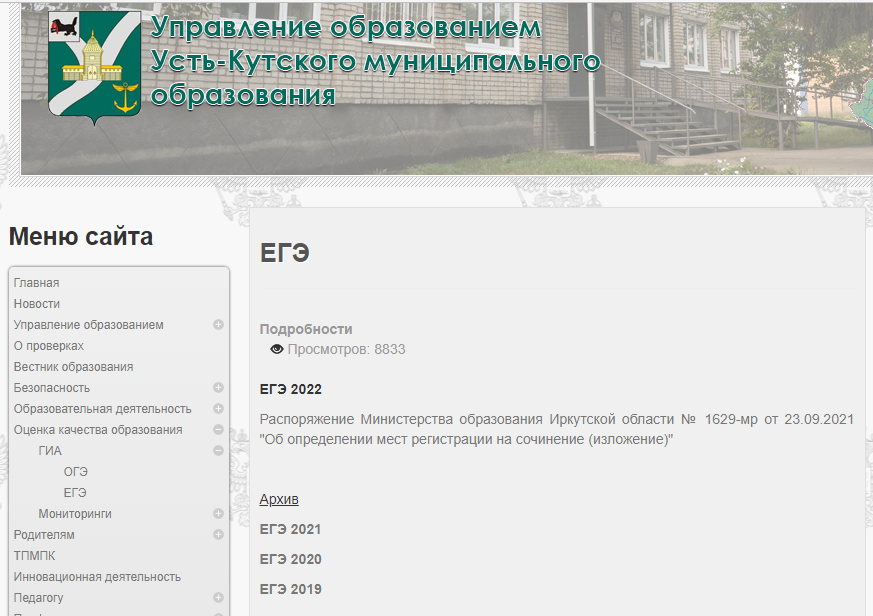 П О Л Е З Н Ы Е   С А Й Т Ы
Поступи онлайн:
https://postupi.online/
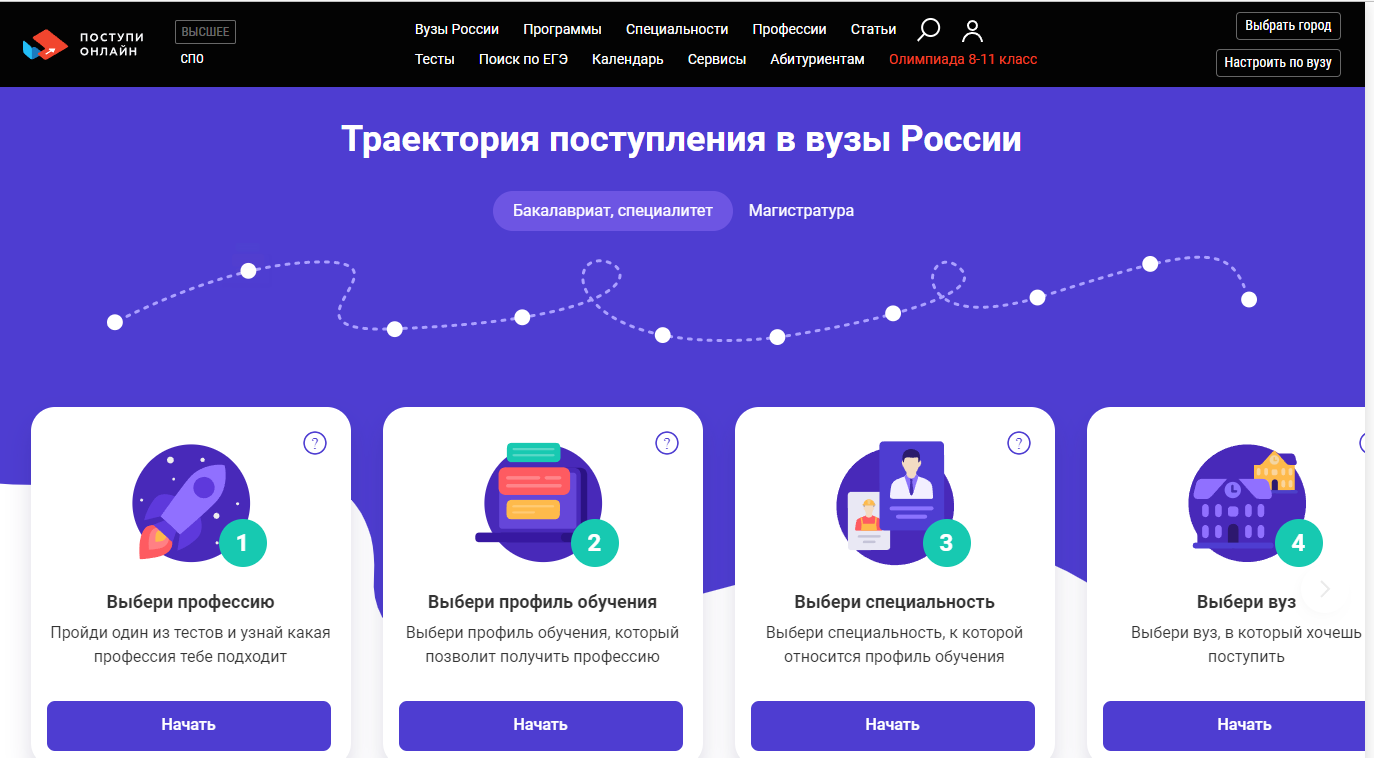 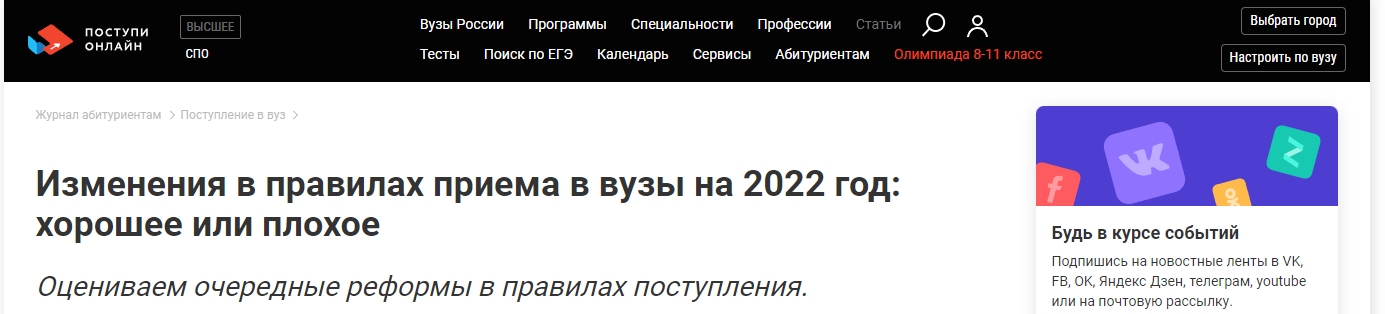 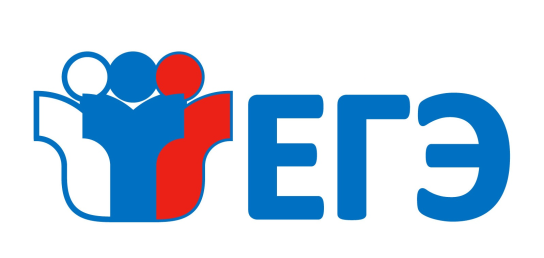 ИЗМЕНЕНИЯ В КИМ
Во всех учебных предметах, кроме информатики, планируется изменение структуры КИМ, включение новых моделей заданий на применение предметных знаний. Все изменения направлены на усиление деятельностной составляющей КИМ: применение умений и навыков анализа различной информации, решения задач, в том числе практических, развернутого объяснения, аргументации и др.Во всех учебных предметах планируется изменение шкалы перевода первичных баллов ЕГЭ в тестовые баллы на основе реальных результатов экзамена 2022 года для обеспечения сопоставимости ЕГЭ 2022 года с экзаменами прошлых лет.
Нормативно-правовые документы
1.ПриказМинпросвещенияРоссии, Рособрнадзора №190/1512 от 07.11.2018 «Об утверждении  Порядка проведения государственной итоговой аттестации по образовательным программам среднего общего образования»
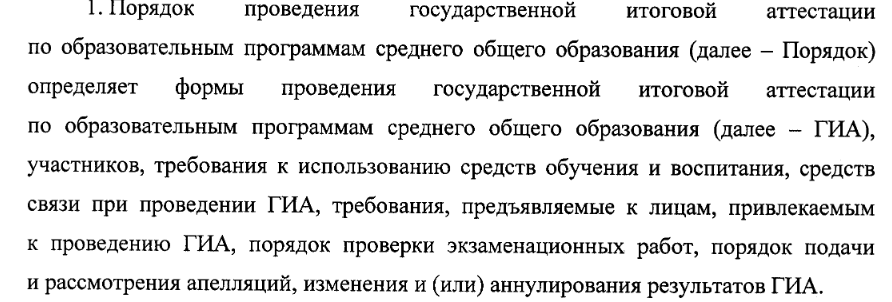 Нормативно-правовые документы
Приказ Минпросвещения России, Рособрнадзора от ___________"Об утверждении единого расписания и продолжительности проведения единого государственного экзамена по каждому учебному предмету, требований к использованию средств обучения и воспитания при его проведении в 2022 году"
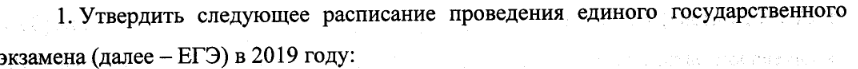 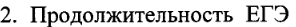 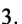 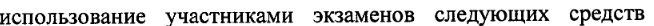 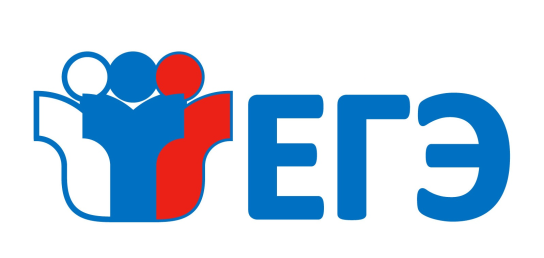 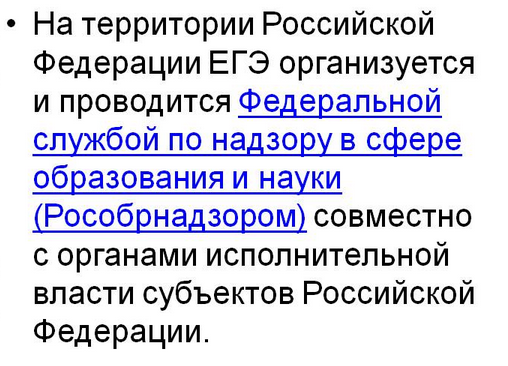 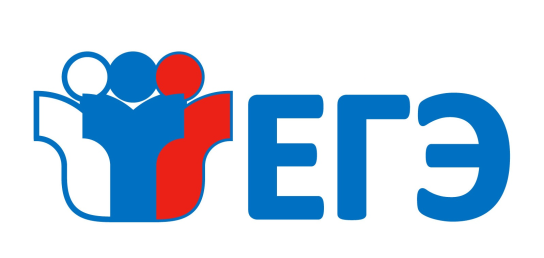 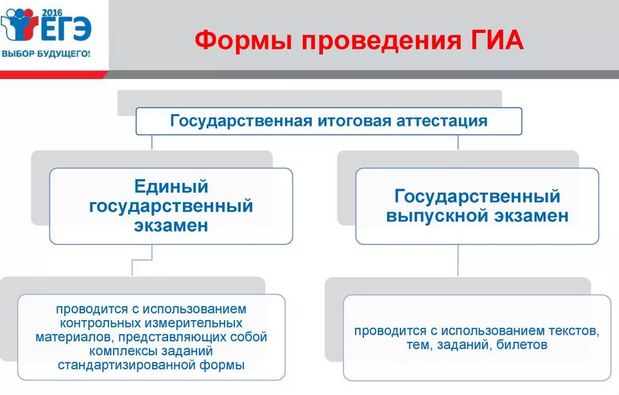 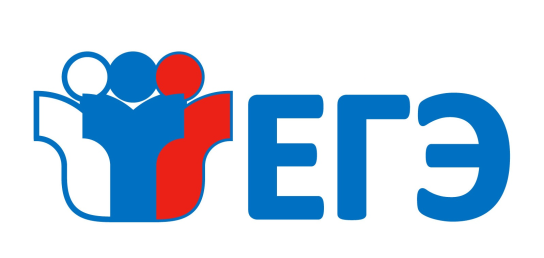 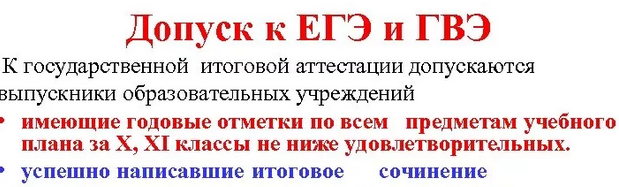 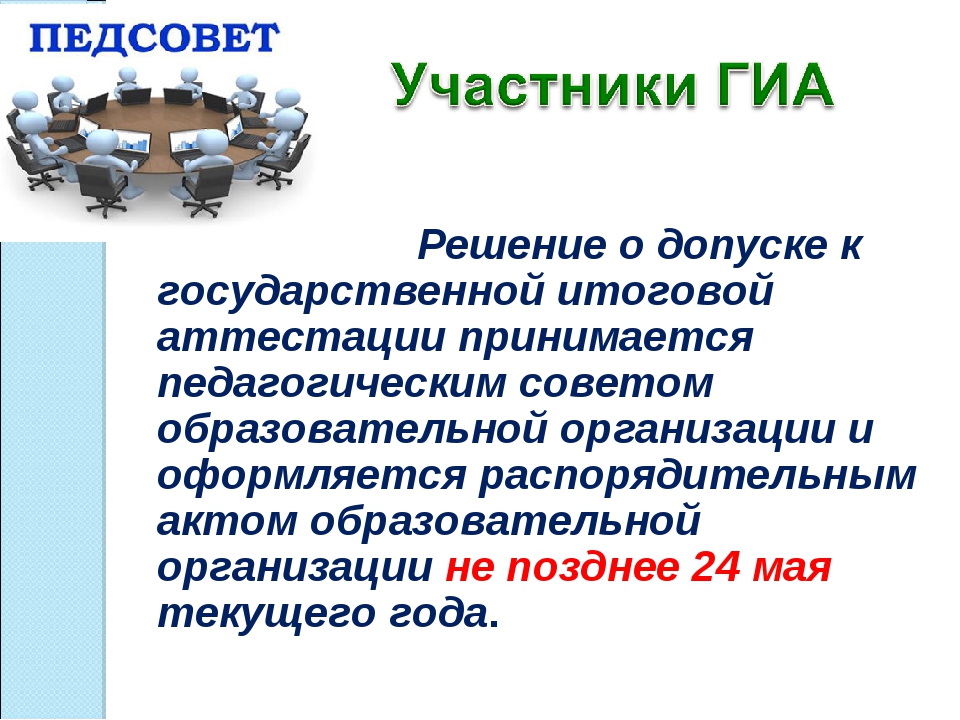 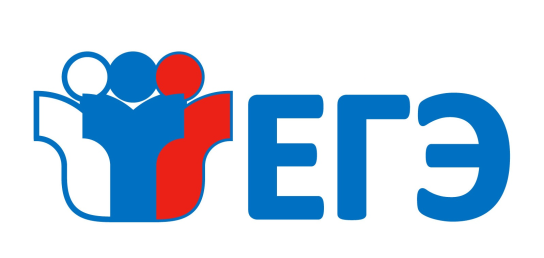 Этапы подготовки к ГИА -11
1.Формирование РИС  - ноябрь
2. Итоговое сочинение (изложение)   –  



3. Технологический мониторинг 
                               по математике  - декабрь
4. Выбор экзаменов    -  до 1 февраля
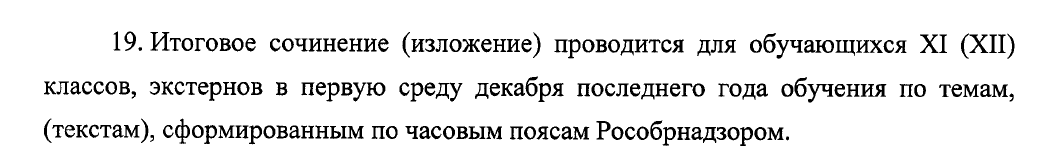 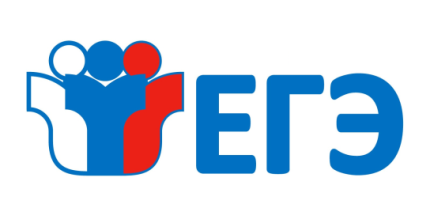 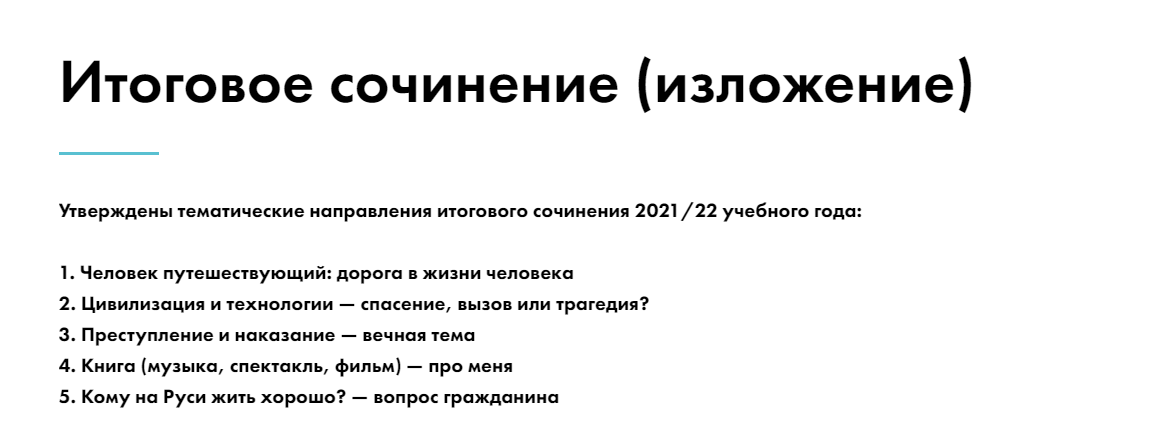 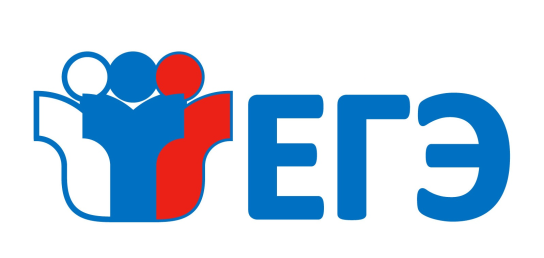 Итоговое сочинение (изложение)
Подаётся заявление , лист согласия
Проводится в своей ОО
Проверяется своими учителями
Результаты утверждает ГЭК
Выставляется на информационный портал
Возможность право подать апелляцию
  о несогласии с результатом
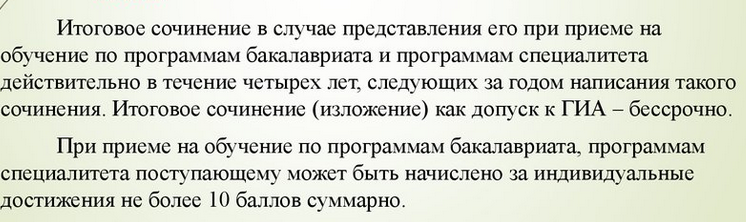 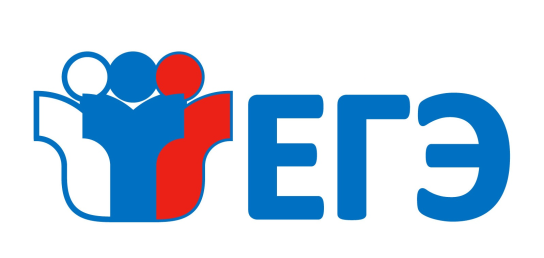 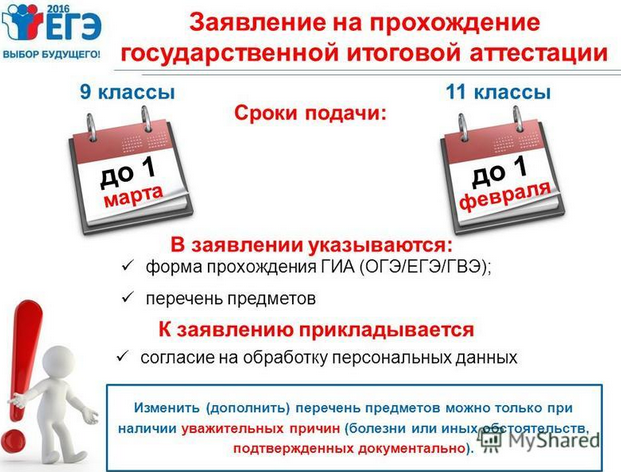 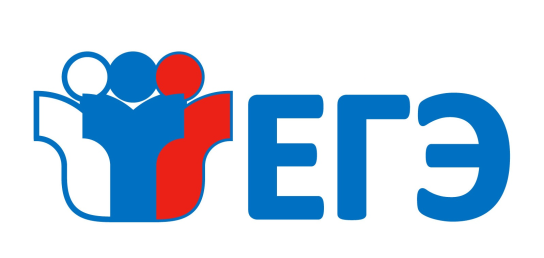 Алгоритм выбора предметов:
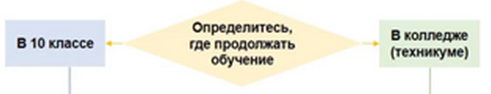 В ВУЗе
Для получения  аттестата:
Русский язык 
Математика

Экзамены по выбору
Русский язык 
Математика
Три результата ЕГЭ
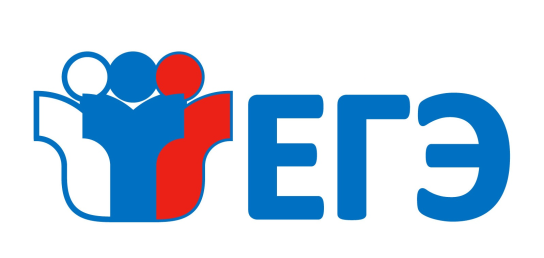 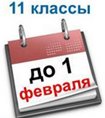 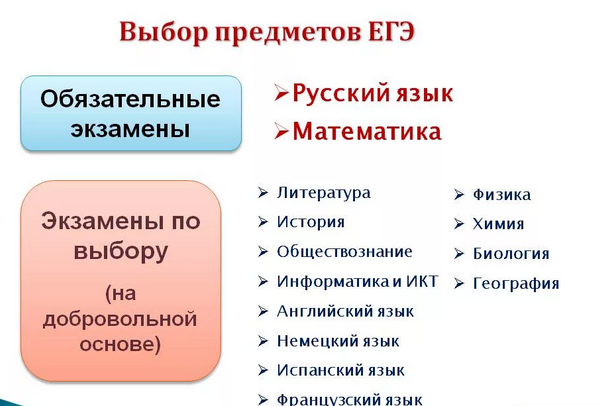 Китайский язык
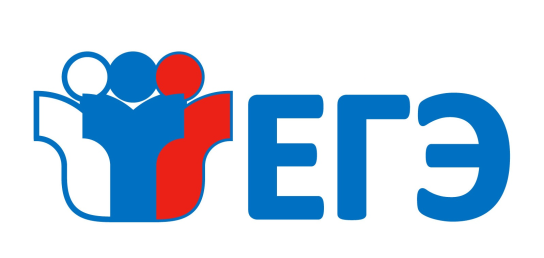 При проведении государственной (итоговой) аттестации в форме ЕГЭ используется стобалльная система оценки, кроме математики базовой.
Результаты ЕГЭ признаются    удовлетворительными 
в случае, если   выпускник по обязательным 
общеобразовательным предметам  (русский язык и математика) набрал   
количество баллов не ниже минимального
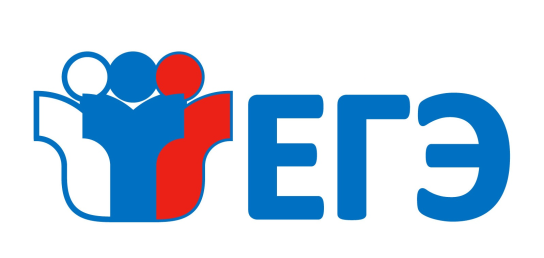 До 01 ноября 2021 г. вузы публикуют перечень предметов вступительных испытаний.
Заявление о выборе экзаменов и их количестве, подписанное родителями (законными представителями),
 подаётся лично обучающимися на основании документа, удостоверяющего их личность (паспорт)
 не позднее 1 февраля 2021 года
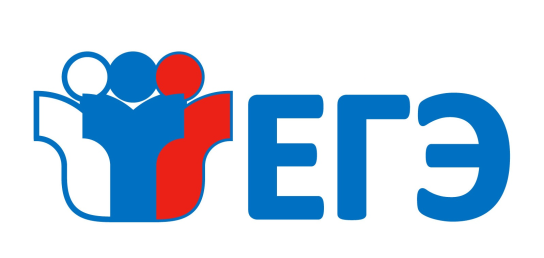 Как ПРАВИЛЬНО выбрать предметы ЕГЭ :
1. Выбрать профессию
2. Выбираем 5 ВУЗов (рейтинг)
3.Выходим на официальные сайты выбранных ВУЗов
4.Выбираем для ЕГЭ  УКАЗАННЫЕ предметы
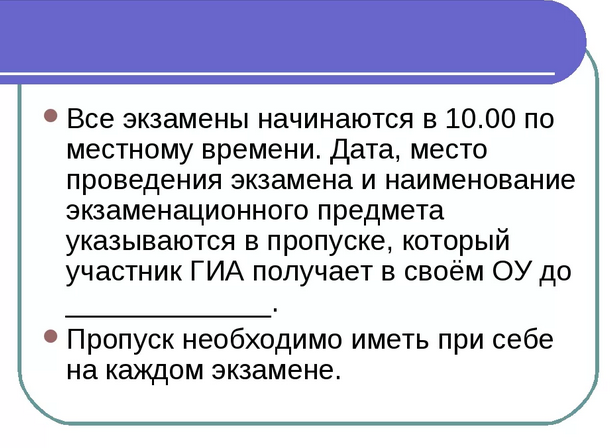 10 мая 2022
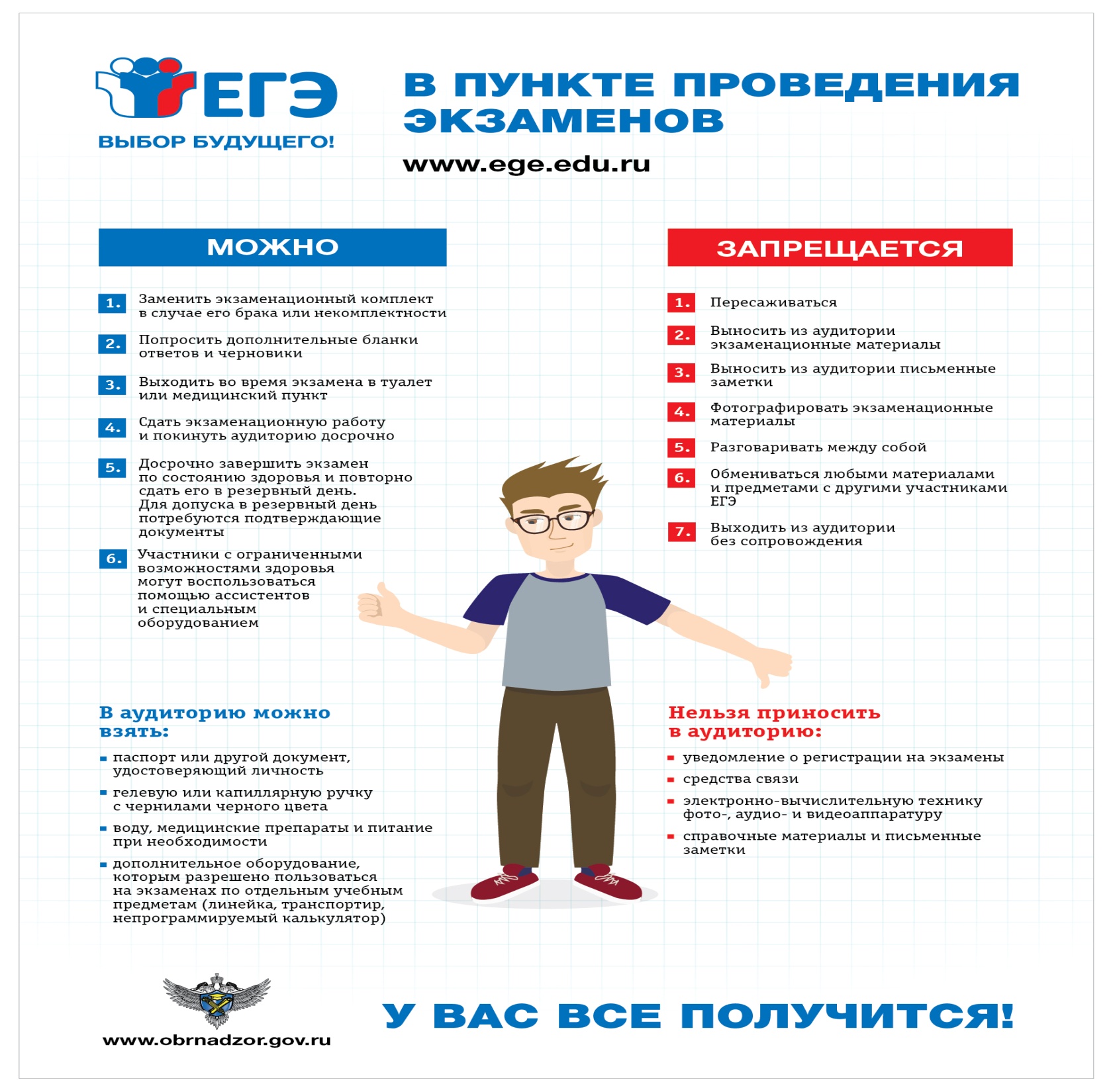 Апелляции 
-по вопросам содержания 
и структуры экзаменационных материалов 
по учебным предметам,

 -по вопросам неправильного оформления
 экзаменационной работы
 -по вопросам неверного заполнения
 бланков ответов 
не принимаются и не рассматриваются.
Апелляции:
Апелляция о нарушении установленного порядка.
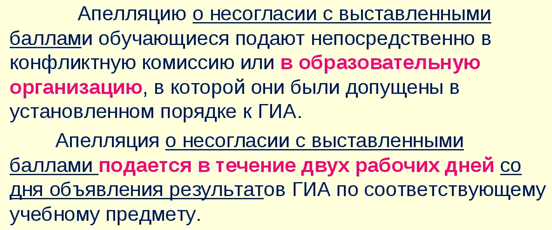 Возможные нештатные ситуации:
1.Подготовительный период .Формирование РИС.
-новый документ ,
удостоверяющий личность;

-некорректное введение в РИС  
персональных данных;

изменение экзамена ;

-потеря пропуска на экзамен.
Возможные нештатные  ситуации:
2. Проведение экзаменов:

-отсутствие паспорта в день проведения экзамена;
- отсутствие пропуска на экзамен; 
пропуск экзамена по уважительной причине;
отсутствие выпускника в списках;
опоздание на экзамен;
 невозможность продолжения экзамена 
  по уважительной причине;
 удаление с экзамена;
Возможные нештатные  ситуации:
3. Завершение государственной итоговой аттестации :
-получение неудовлетворительных 
результатов по экзаменам;
русский язык
Математика базовая 


Предметы по выбору
Сентябрь
Через год
Удалённые с экзамена
Через два года
Возможные нештатные  ситуации:
3. Завершение государственной итоговой аттестации :
-в аттестат выставлены неверные отметки;
1.Приказ Министерства просвещения РФ от 05 октября 2020 г. N 546 "Об утверждении Порядка заполнения, учета и выдачи аттестатов об основном общем и среднем общем образовании и их дубликатов"
Итоговые отметки за 11 класс определяются как среднее арифметическое полугодовых и годовых отметок обучающегося за каждый год обучения по образовательной программе среднего общего образования и выставляются в аттестат целыми числами в соответствии с правилами математического округления.
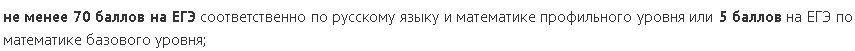 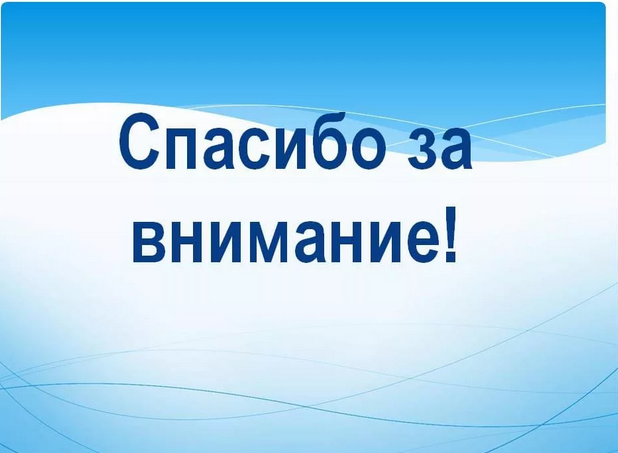 Тел. 5-21-33